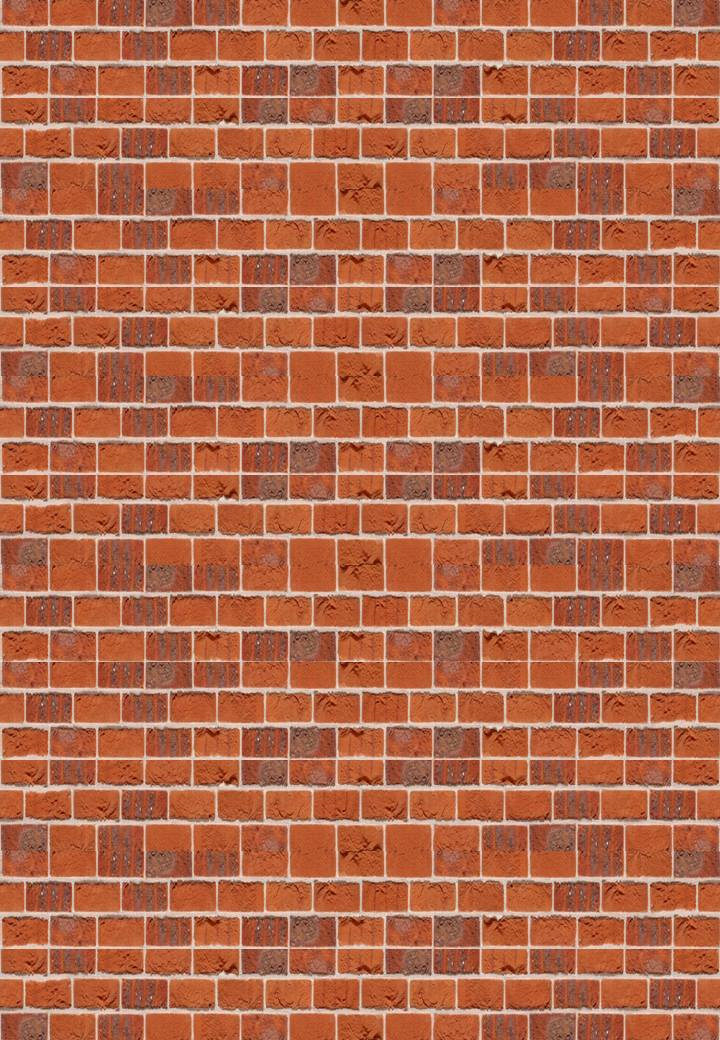 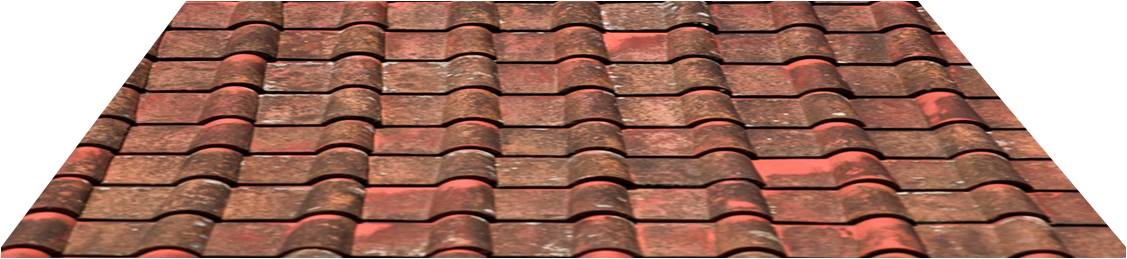 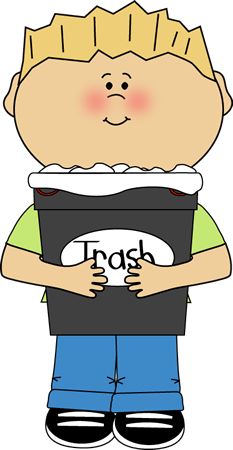 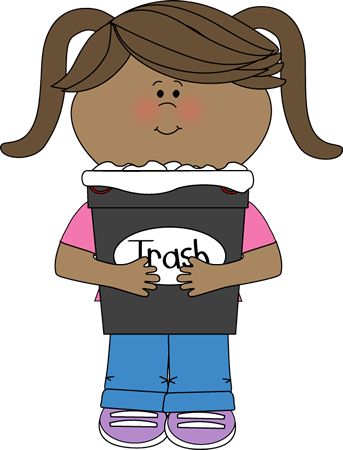 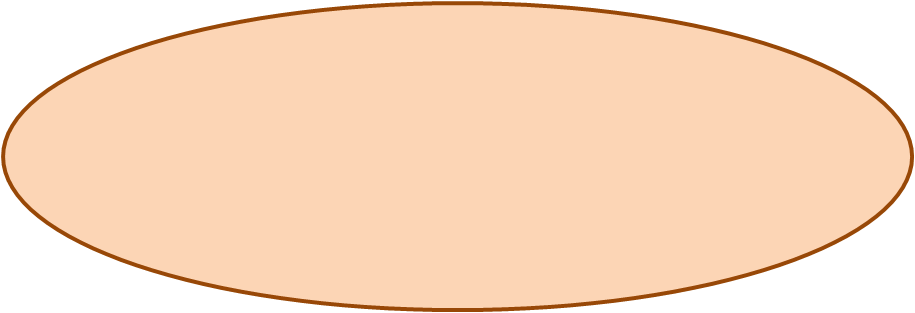 ......................
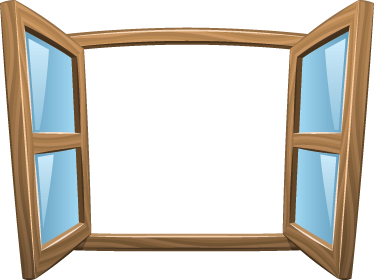 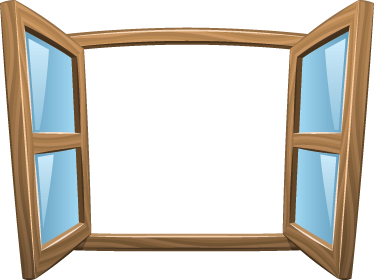 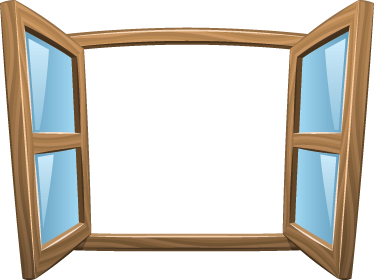 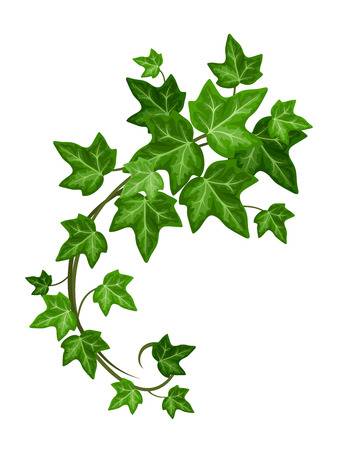 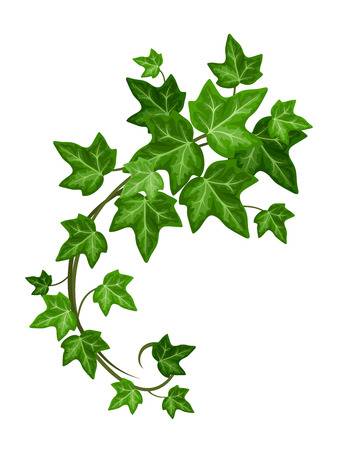 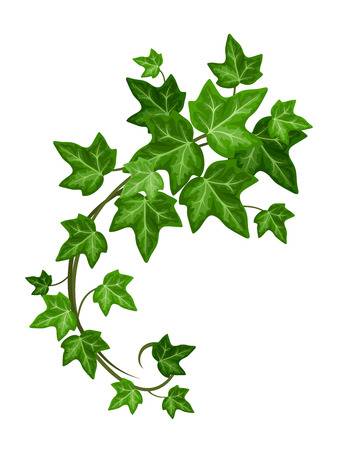 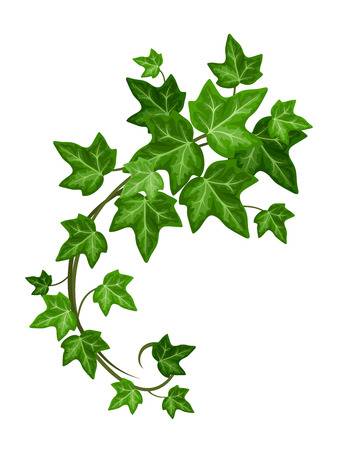 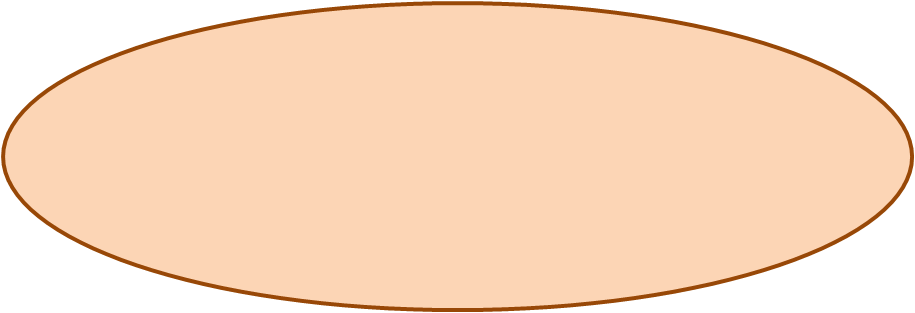 .............
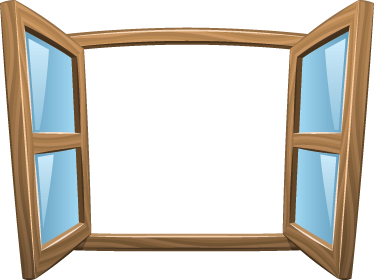 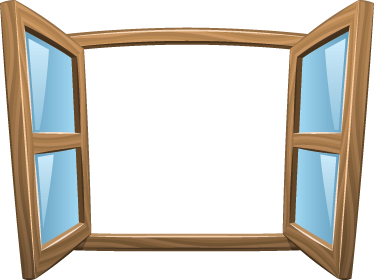 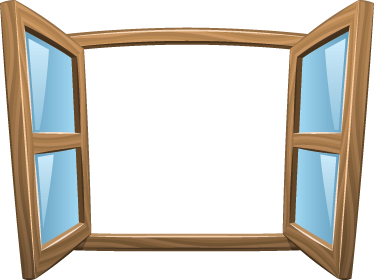 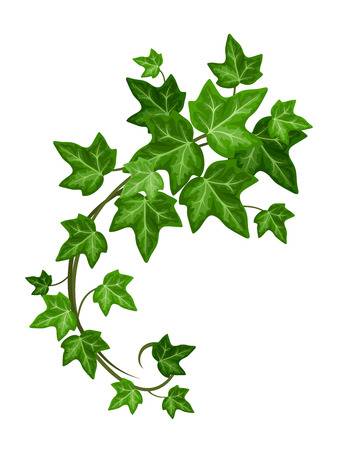 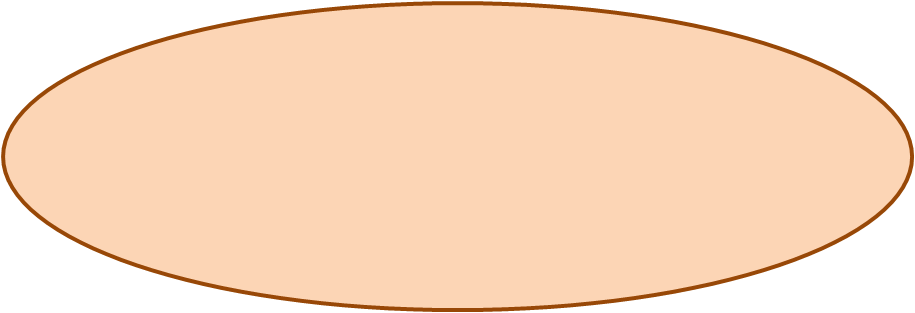 ...............................
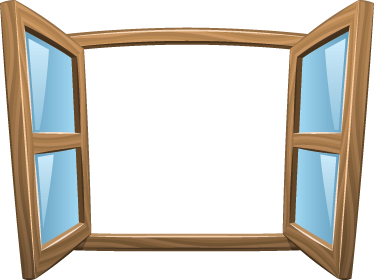 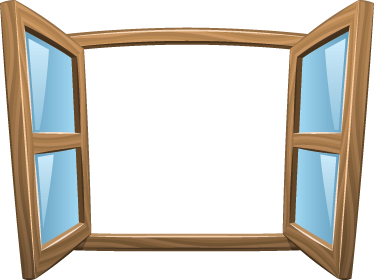 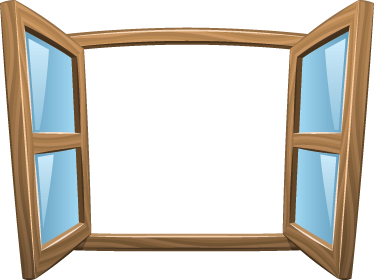 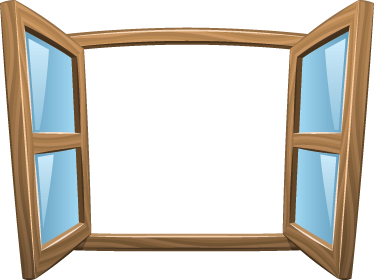 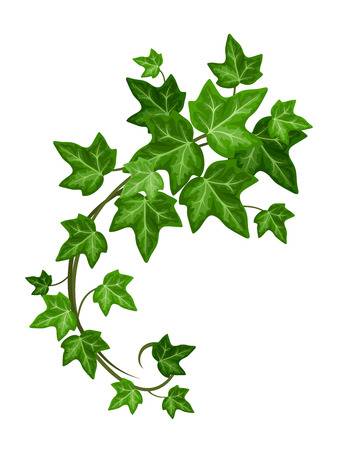 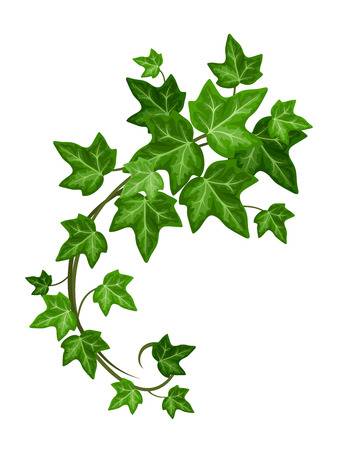 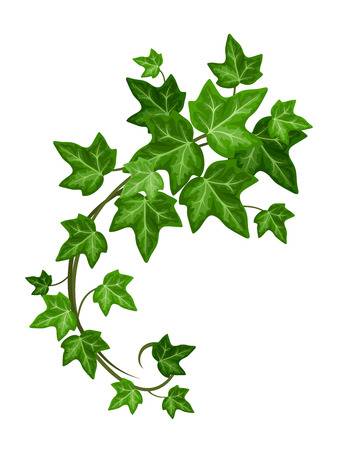 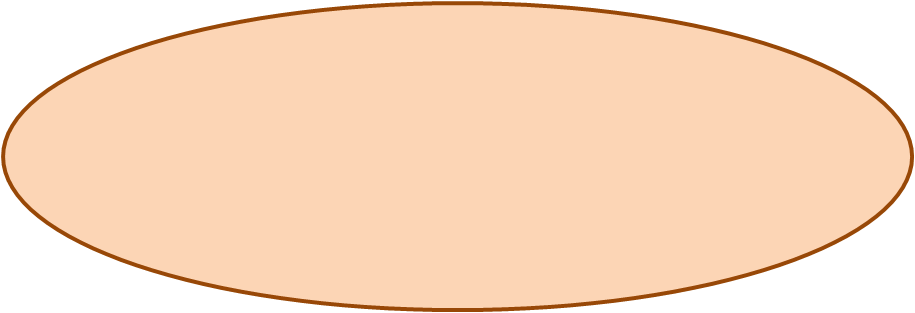 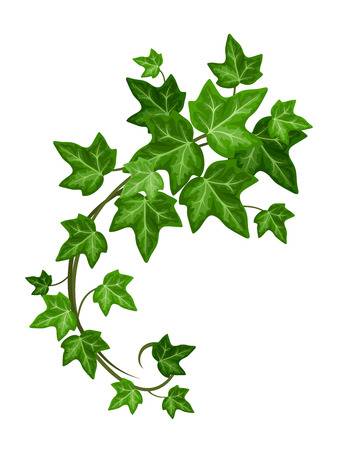 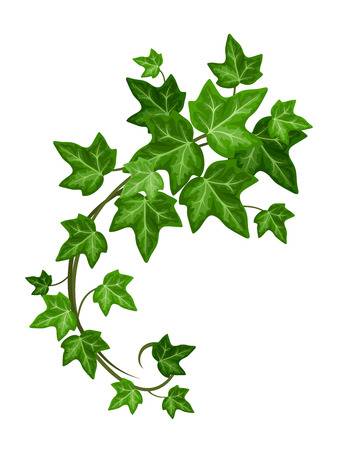 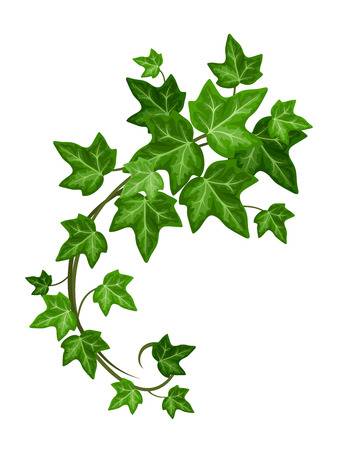 ...........................
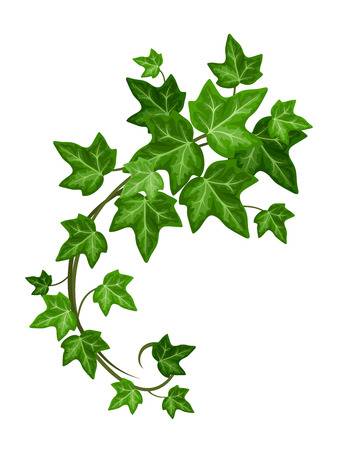 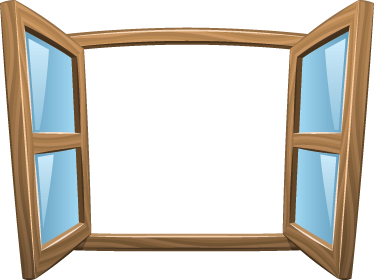 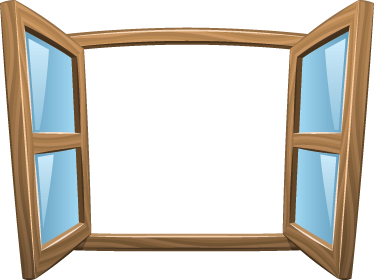 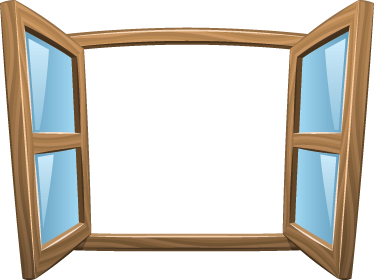 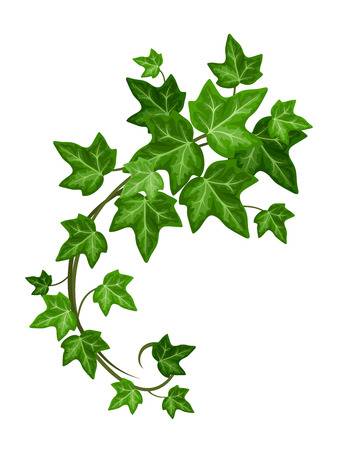 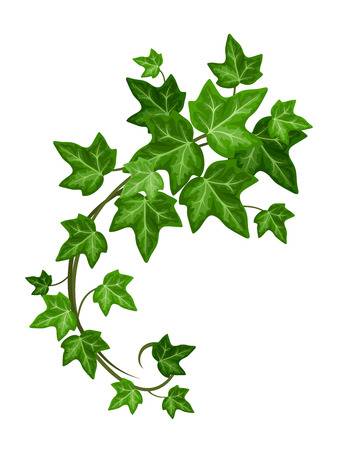 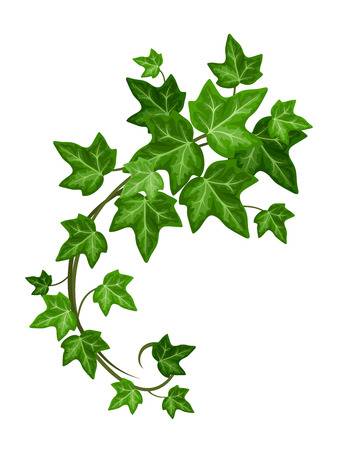 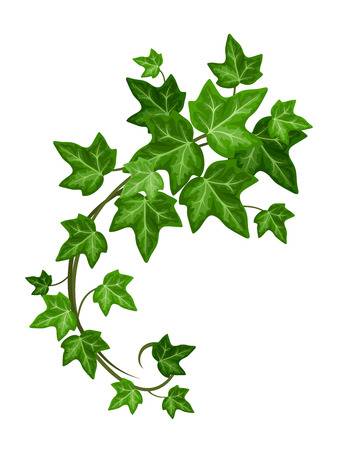 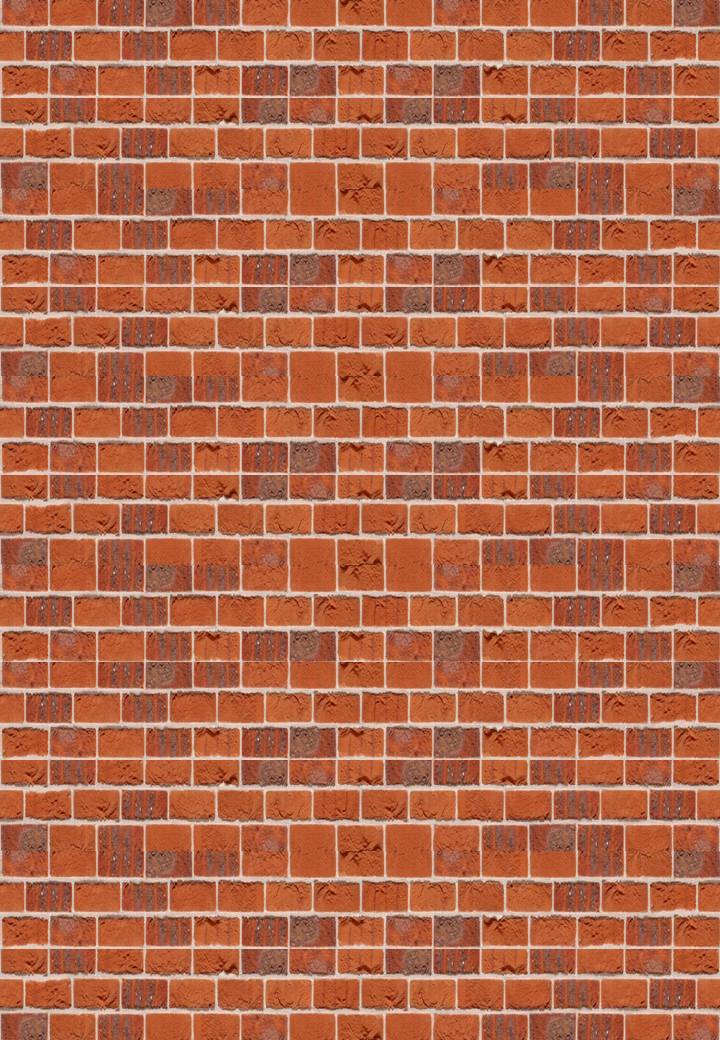 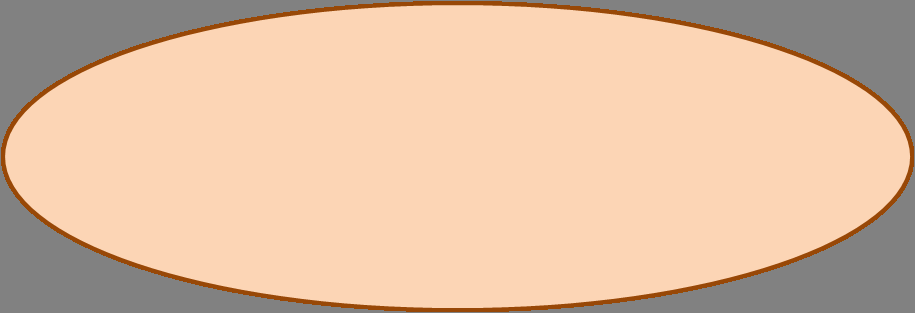 .....................................
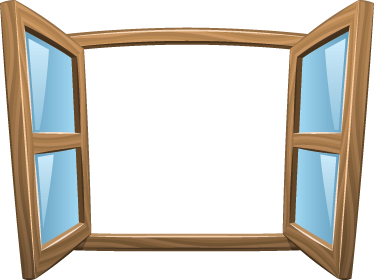 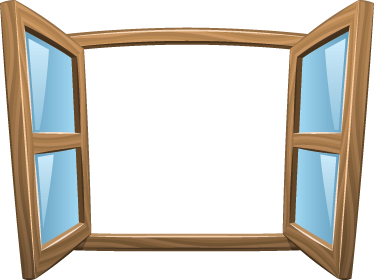 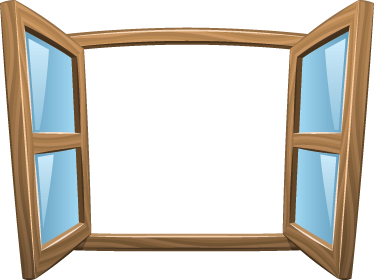 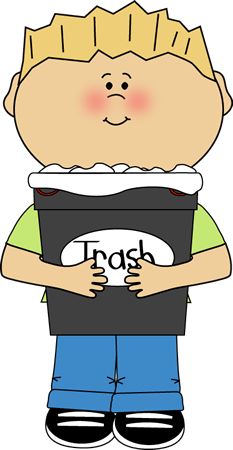 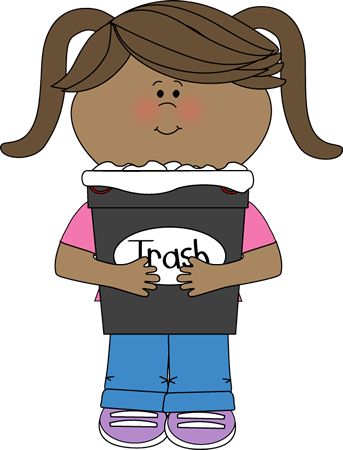 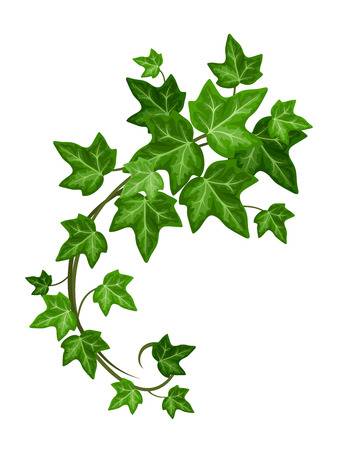 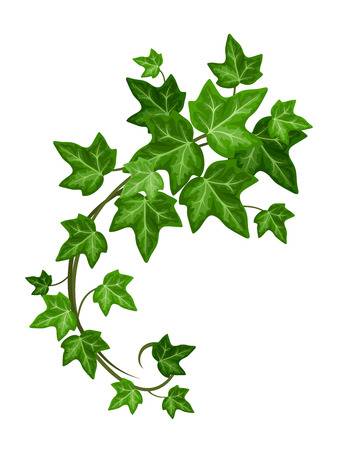 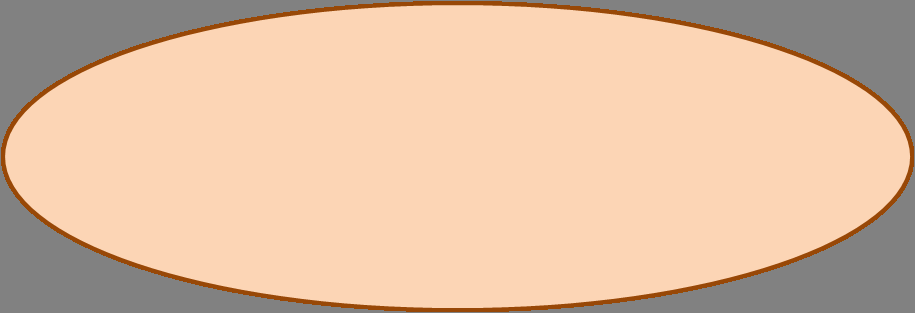 .....................................
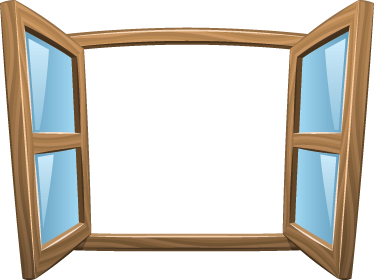 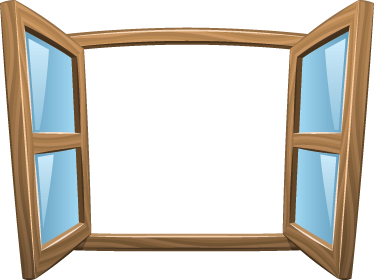 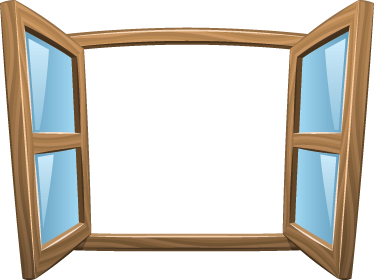 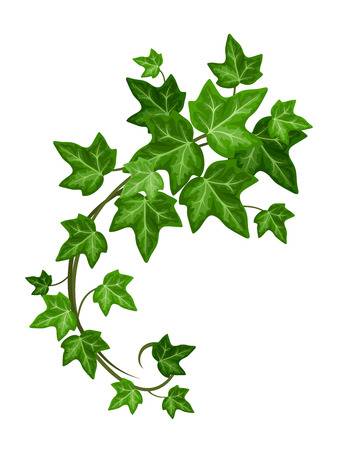 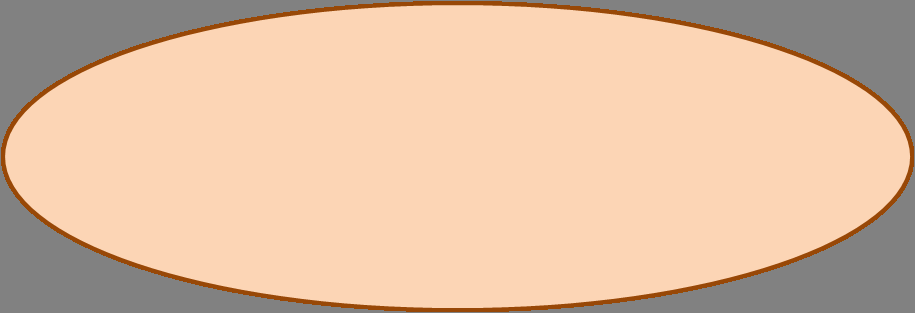 .....................................
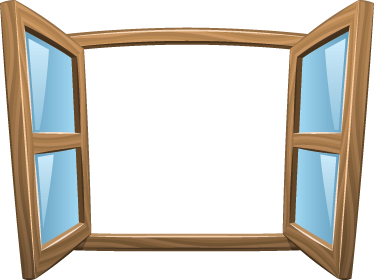 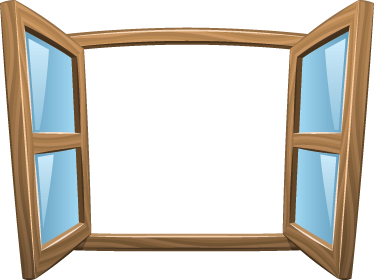 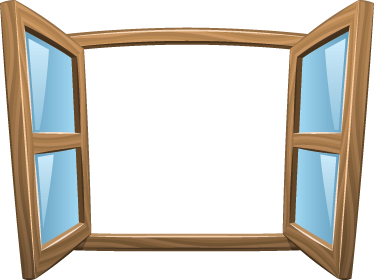 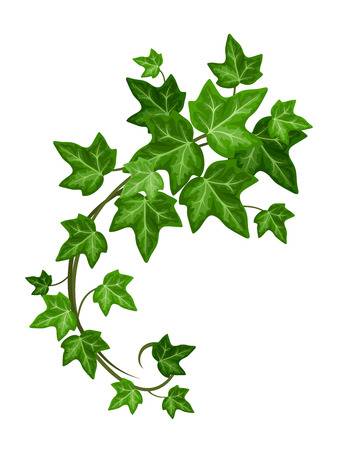 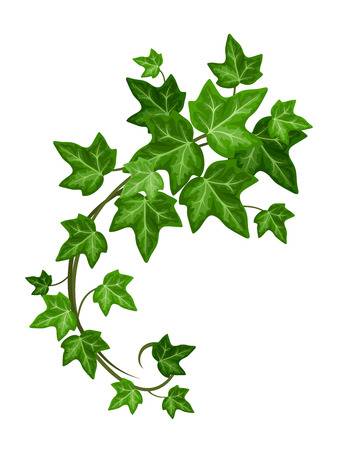 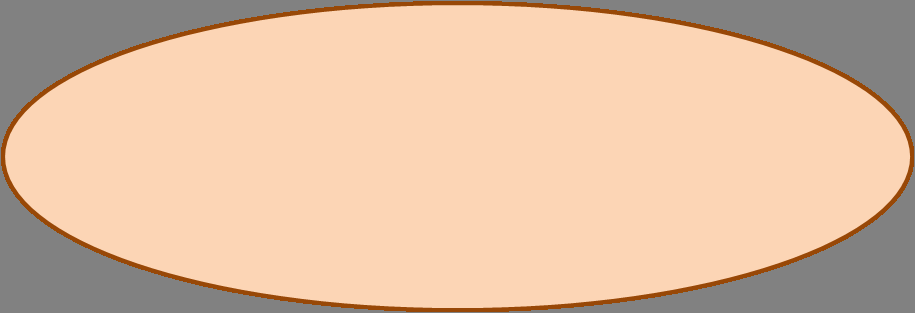 .....................................
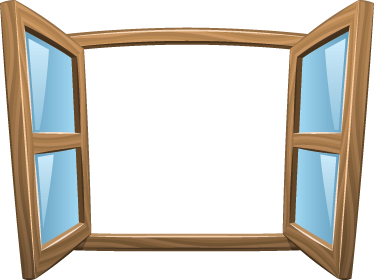 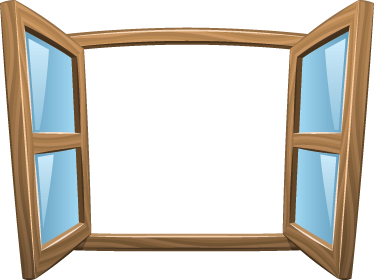 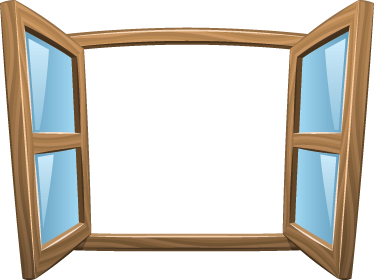 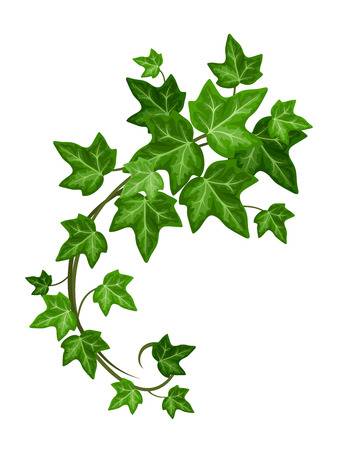 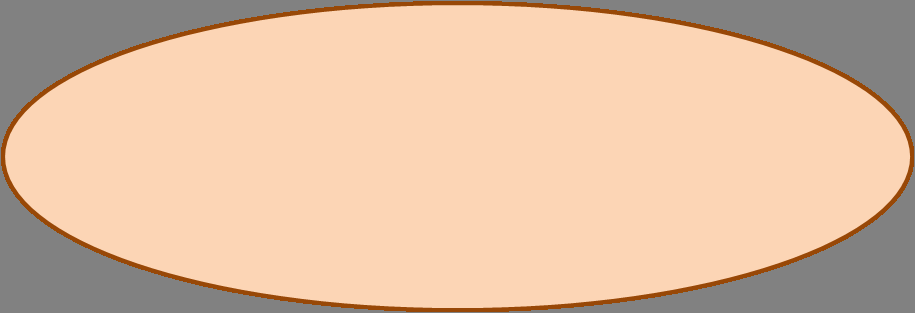 .....................................
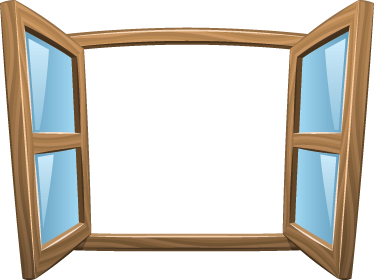 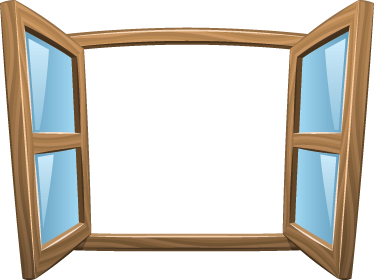 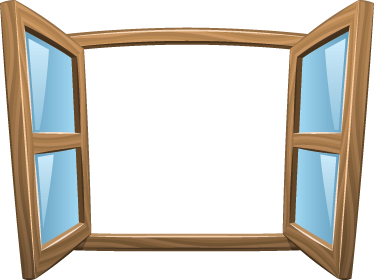 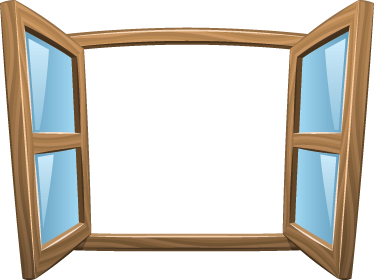 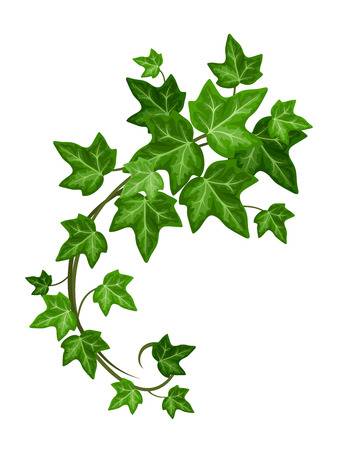